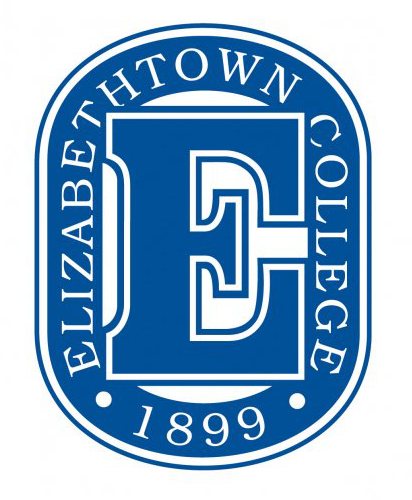 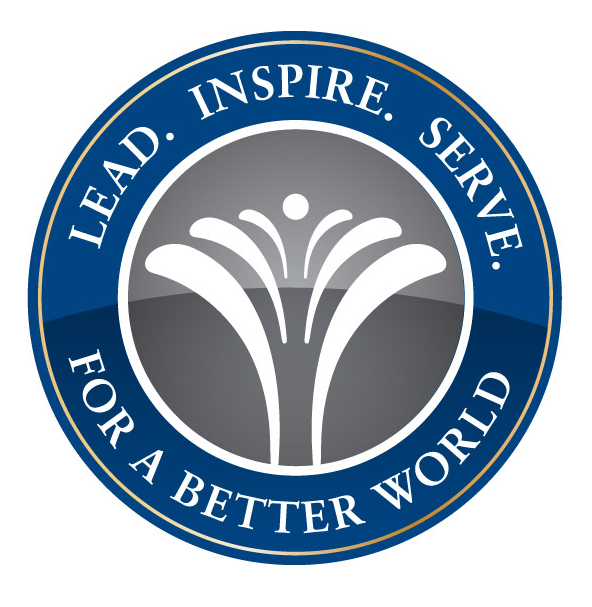 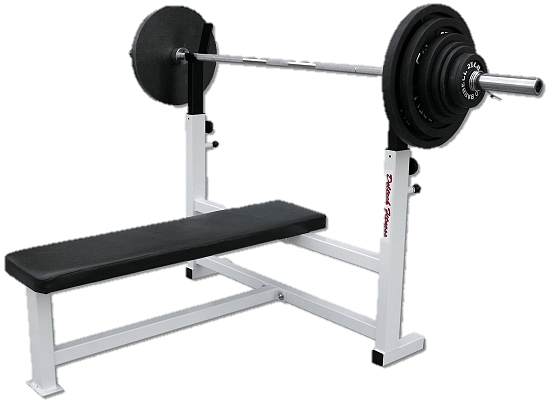 Elizabethtown College: Wellness Center 
Team Members: Luke Yanek, Andres Hartman, Eric Borkowicz
Introduction
Interior Design
Key Design Choices
LEED Credentials
Quality experience in and out of classroom.

Athletic facilities have fallen below standards.

Campus currently offers medical care,  wellness education, intramurals and group fitness classes

Body shop and Athlete Gym are underequipped for  the large amount of student use

1968 Thompson Gym supported 10 Varsity teams Thompson Gym now supports 22 sports teams

400 athletes share 8 locker rooms

Embrace student’s interest in physical wellbeing
5 functional areas, welcome area and two restrooms.

200 meter indoor track circling 3 full size basketball courts.

20,000 square foot additional program space

6 locker rooms with full shower and bathroom

Sports medicine facility

15,000 Sq. Ft. fitness center

Area for counselling and wellness education
1 story design

Green Roof

Permeable walkways

Smoothie bar

Variable sized locker rooms

Clear story with overhang

Regulation size indoor track

North facing double door system
Location is in a highly populated area

Minimal initial demolition is required

Native plants will be used on green roof

Rainwater management through green roof and permeable walkways

Gray water re-usage in bathroom facilities

Interior materials will have no VOCs

High windows and clear story for natural lighting

Eligible for LEED accreditation
.
Site Design
South of the Ira R. Herr Soccer Field

Able to support NCAA regulation indoor track

700 students live in the quads, apartments and founders
    800 students live in remaining dormitories

The wellness center will be very close to half of the campus housing, mainly upper classman

Can serve as starting point to expand and add more dormitories behind it

Soccer, baseball and softball fields are in close proximity to the facility
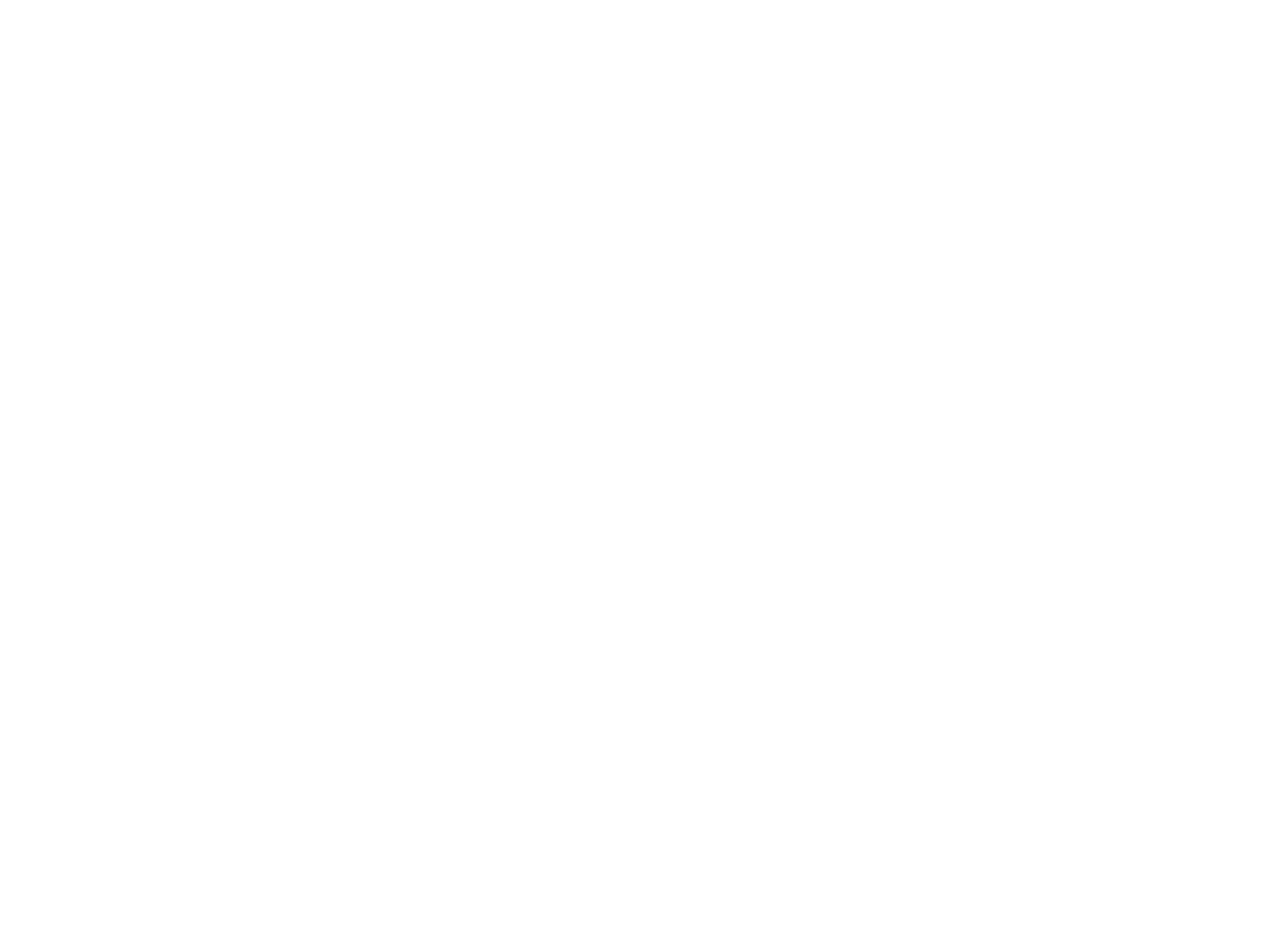 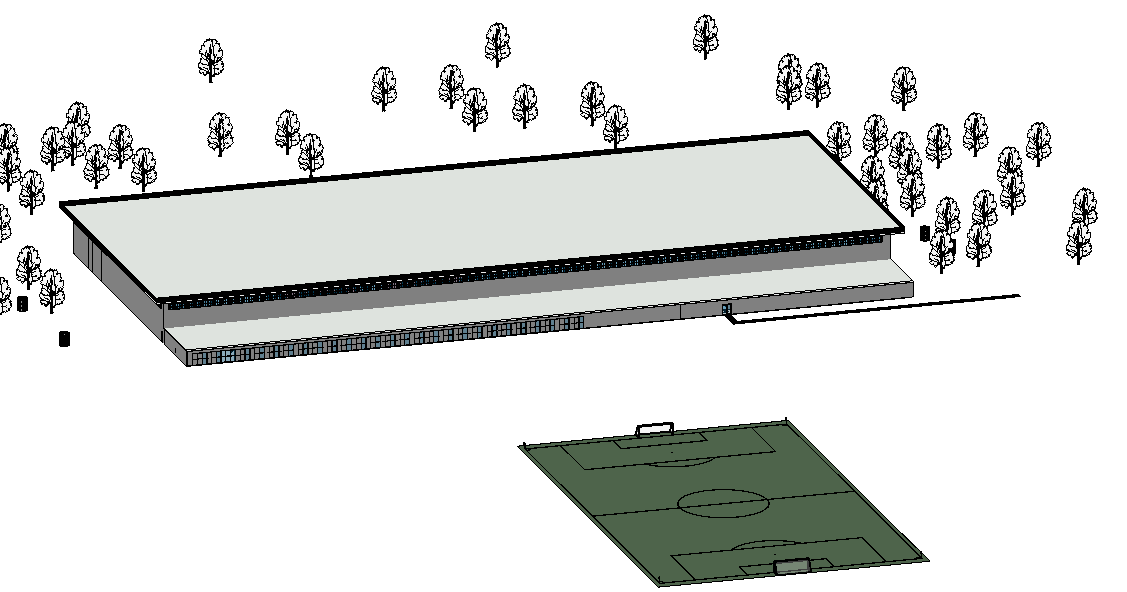 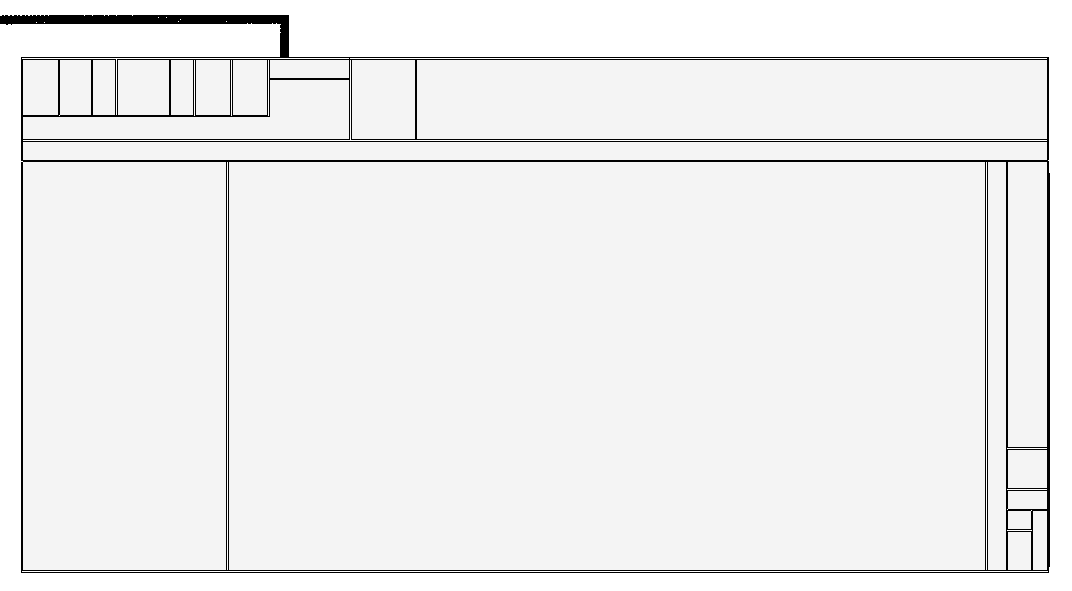 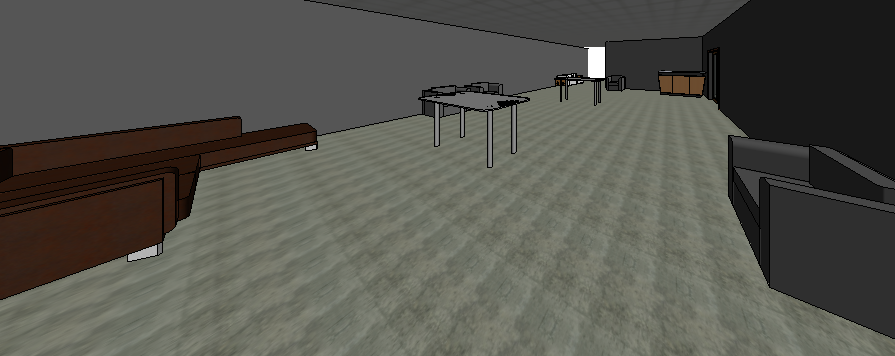 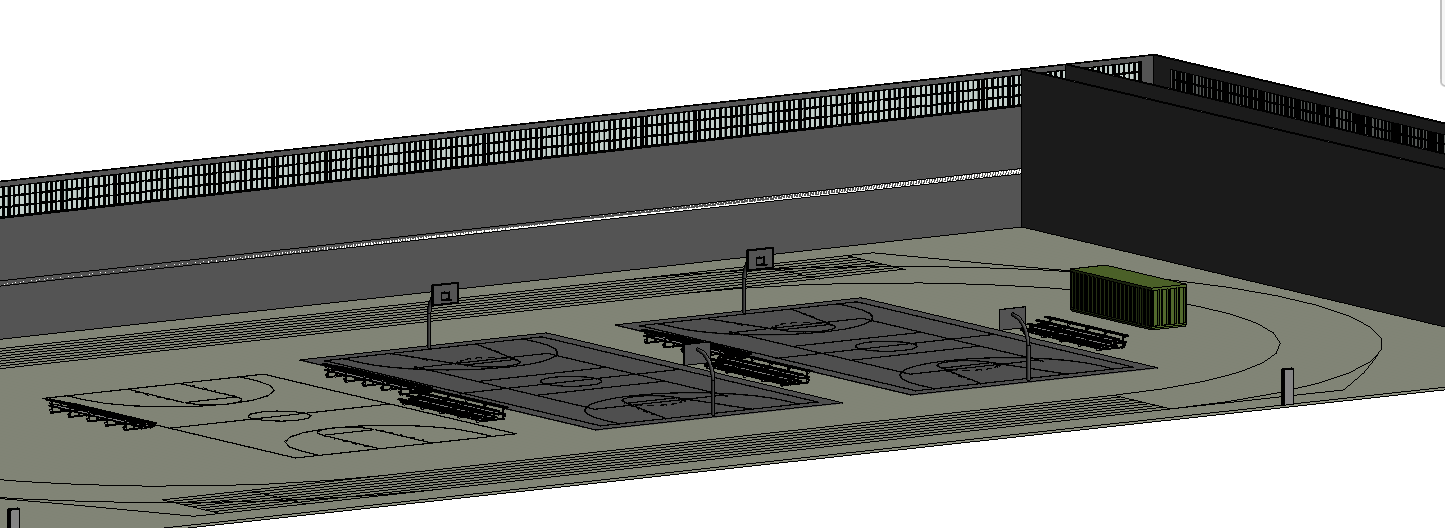 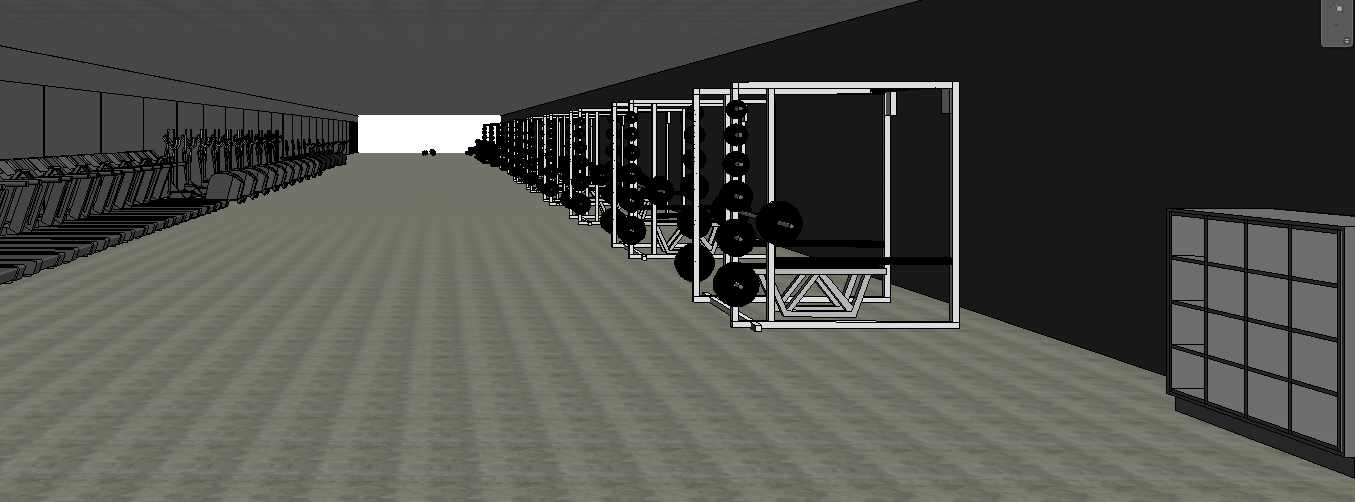 .
Acknowledgments
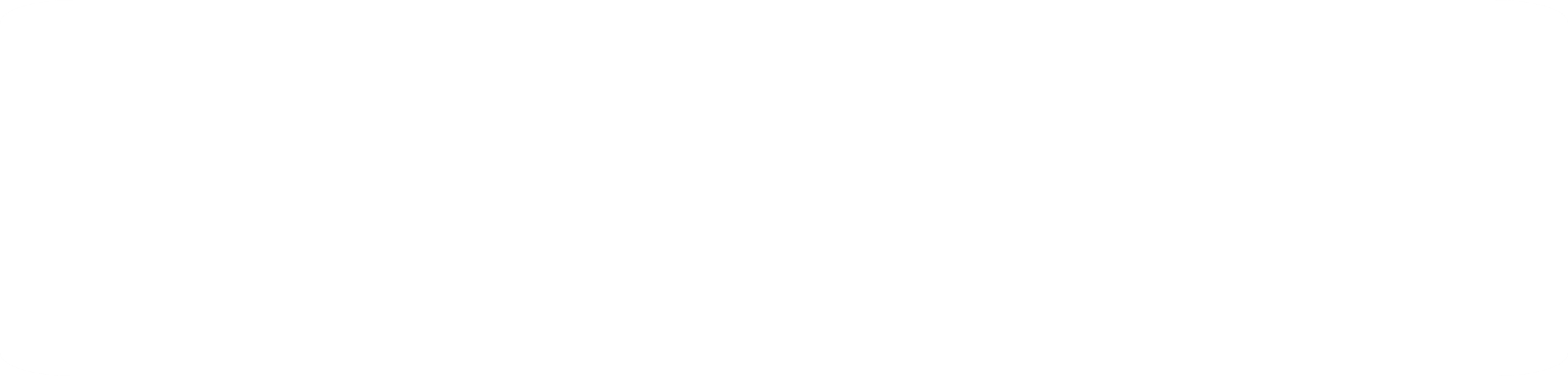 A Special Thanks to:
Dr. Joseph Wunderlich                                                                      Bill Sutton
Marianne Calenda	                                                             Coach Schlosser
The Department of Engineering and Physics        					                         Elizabethtown College 2014